Динамическое тестирование сайтов и Landing Page:еще больше вариантов
Трофименко Евгений
контакты raise@konvr.ru
услуги http://konvr.ru/
Нельзя вот так взять и оттестировать всё…
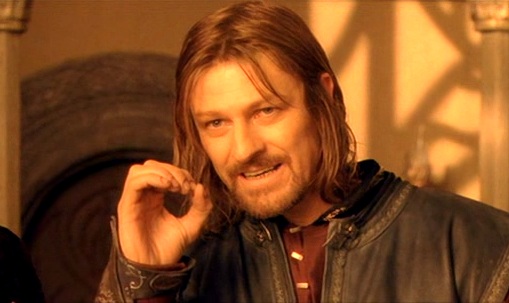 Лендинги: А/Б тестирование
Есть вариант страницы А
Есть вариант страницы Б
…

Сливаем на каждый вариант много трафика, имеем достоверную статистику, считаем лучший вариант по конверсии.
Лендинги: MVT тестированиеMVT - Multivariate testing
Есть элементы страницы, которые мы меняем:
Заголовок, КДПВ, описание, вид и расположение кнопки «купить» и корзины, layout страницы, цветовые и шрифтовые схемы…
Кроме этого: мы используем разные смыслы.

2. У каждого изменяемого элемента страницы есть много вариантов значений.

3. А как их оттестировать? Честно?
Перемножаем число факторов на число вариантов. Упссс…. Многовато будет.
Метод тестирования прост…и много лендингов не проверить
И в А/Б тестировании
И в многофакторном тестировании

Анализ одинаковый:
Сольём на уникальный лендинг достаточно нашего целевого трафика
Посчитаем конверсию по каждому уникальному варианту – и чтобы была достоверная статистика

А что делать, если хочется проверить
ОЧЕНЬ МНОГО ВАРИАНТОВ?
MVT – для примера
Пусть:

Есть 3 фактора по 3 варианта значения каждого.
На каждый вариант наберем 100 конверсий.
Итого надо 2700 конверсий, многовато, но ОК

2. Есть 5 факторов по 5 вариантов каждый.
Итого надо слить 312500 конверсий. Не пойдёт.

3. Есть 7 факторов по 7 вариантов. 
Нужно 82354300 конверсий? Мама, роди меня обратно.
А что нам хочется проверить?
что нужно клиенту, формулировка: вопрос и ответ
на самом деле у него есть проблема – какая?
как все ее решают и почему они плохо решают
как мы эту проблему можем решить
что мы предлагаем: ценность, гарантии
что клиент получит и за какие сроки
кто мы и почему именно мы
работа с возражениями
каких усилий от клиента потребует
ограничения, подарок, тающая скидка, цифры
призыв к действию
Комбинации факторов – важны
Классика:
Быстро
Качественно
Дешево

Клиенты хотят не любые два, а все три + еще несколько пунктов. И можно без хлеба.

Но никто не напишет им всю совокупность преимуществ, которую они хотят увидеть!
Факторы – НЕ независимы
Людей - кто поймёт?

Быстро, качественно, дешево = подозрительно
Быстро и качественно – а вдруг по деньгам плохо?
Быстро и дешево – а кого мы пригнали рекламой?
Качественно и дешево – а если в Москве жара?

Совокупности параметров важны и сильно влияют на конверсию.*
*вероятно
Кейсы с изменением заголовка страницы
Create a webpage for your business - 20.2%
Online advertising that works!           - 47.8% = +90%
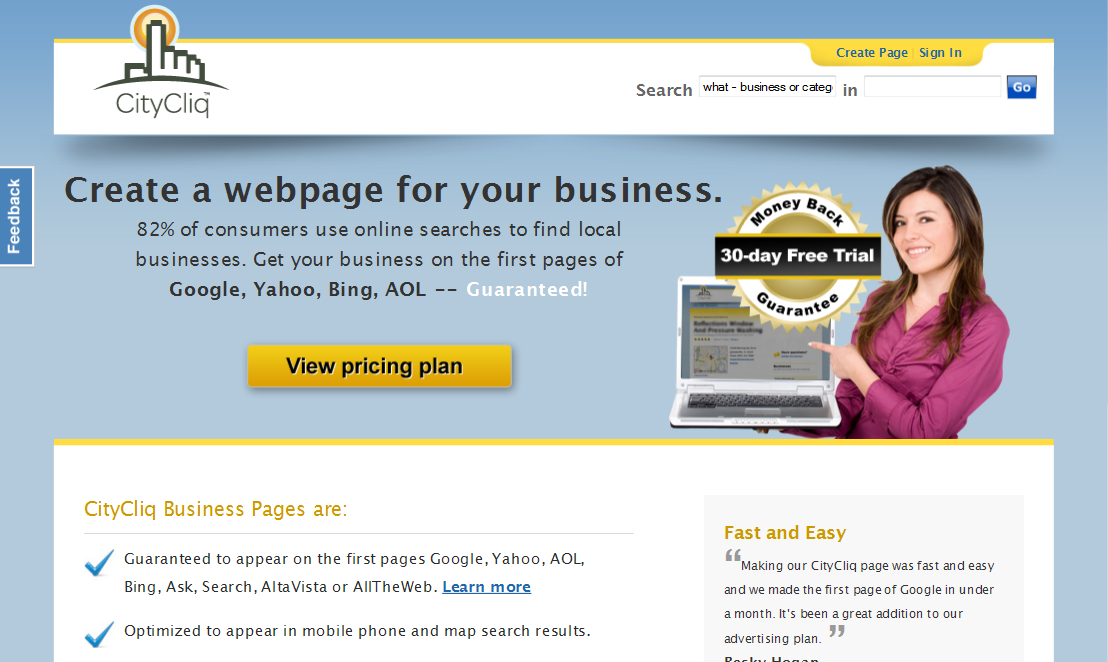 Кейсы с изменением заголовка страницы
+87%
0,8% - Школа иностранных языков – языковые курсы для каждого
1,5% - Почему 78% учат язык годами, но так и не говорят на нем, а 22% свободно "болтают" уже на 8 уроке?

+168%
3,5% - Экспресс-кредит только по паспорту
9,4% - Одобрим кредит до 3 000 000 руб. онлайн, без справок и поручителей по ставке всего 16,7% годовых.

+350%
0,2% - Регистрируйтесь и качайте фильмы, музыку и книги бесплатно
0,9% - Укажи свое настроение, и в течение 20 секунд мы пришлем тебе на email 5 HD фильмов под него.
Хочется проверить многоа можем проверить мало…
Ограничения по трафику – времени – деньгам.

При отдельном тестировании лендингов по каждому нужна «достоверная» статистика.

А что, если она не нужна?
Можем ли мы обойтись
малыми данными?
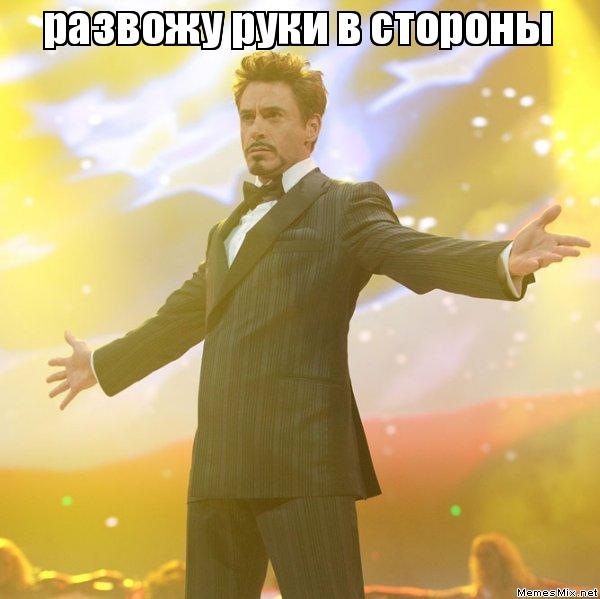 Есть ли смысл в малых данных?
1000 конверсий / 3000 просмотров =  конверсия 1/3
100 конверсий / 300 просмотров =      конверсия 1/3
10 конверсий / 30 просмотров =          ???
1 конверсия / 3 просмотра = это вообще что???


Вряд ли кто* скажет, что в малых данных
есть смысл. Просто с ними нужно
правильно работать.

* кто другой
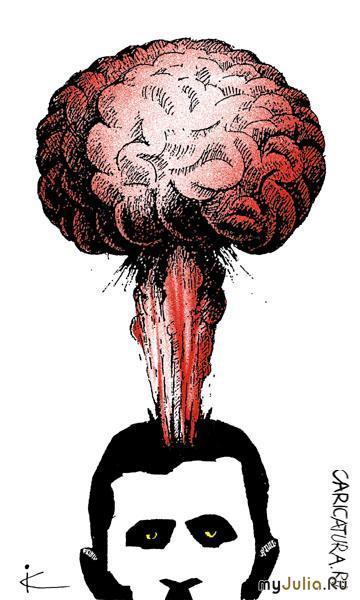 Смысл можно извлечь…1 действие, 3 просмотравопрос – что с ним делать…
Малые данные.1-2-3.. мало просмотров
Пример: 1000 монеток с разной вероятностью решки.
Все считают, что нельзя… если система такая:
А что, если система такая?
Тогда мы за один бросок найдем все решки…
Приблизимся к реальности…
Сильная разница в вероятностях
50% - 68% - 80% - … 
А кто знает, какова реальная система???
Такое различие – реально…
Наивная модель, 6 факторов, 6 значений у каждого, итоговый CR получается средним геометрическим значений. 6 вариантов - 0.01,0.02,0.03,0.04,0.08,0.16
Но и здесь есть проблемы:
Что, если монеток не 1000, а 10^10 ?

Что, если средняя конверсия не 50%, а 1%?
Тогда наши броски будут 1000 – 10 – 0…

3. Что, если разница в конверсии не такая сильная?

Нам поможет железный компьютер и машинное обучение.
Динамическое тестирование
Мы не обязаны уметь захавать тонну данных, долго думать  и выдать окончательный ответ.

Мы можем проверять наши гипотезы в динамике, прямо здесь и сейчас.
Интерактивное машинное обучение.

Проводим эксперименты с ограничениями
Сужаем фокус до лучших результатов
Обучаемся на малых данных
goto 1;
А это возможно или нет?Проверим…
Вы верите в то, что пользователи могут СИЛЬНО менять свое поведение при наличии – отсутствии совокупностей триггерных сигналов на странице?

Верите в это?

Ооооок
Все покажет опыт… Сейчас это – вопрос веры.
Кейс: модель пользователя
6 факторов ^9 значений  = 531441 уник лендингов
Модель с сильной зависимостью CR.
Самая лучшая комбинация имеет конверсию 100%
0-0-0-0-0-0 – при любой ошибке конверсия / 2
угадано конверсия
6	100.00%
5	50.00%
4 	25.00%
3 	12.50%
2 	 6.25%
      3.13%
* Усложним модель – возьмем 9 равноправных старших комбинаций, такую задачу наивно не решить.
KONVR: Конверсия от обучения (макс 0.82)
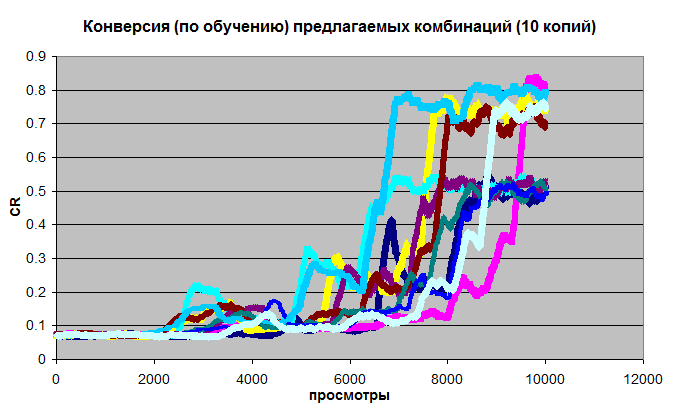 KONVR: Угадывание «лучшего» лендинга
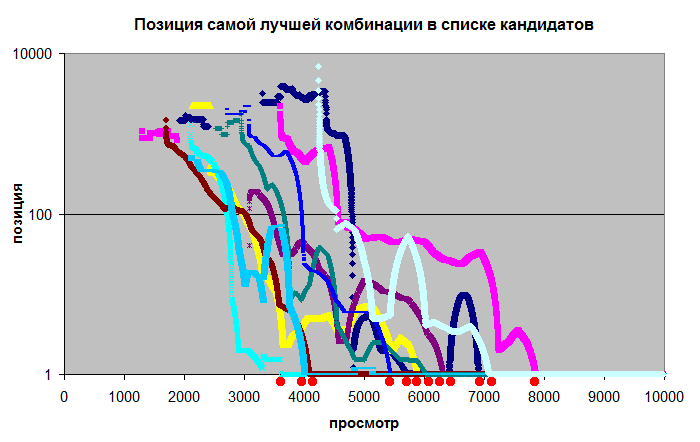 Нельзя вот так взять и оттестировать всё…
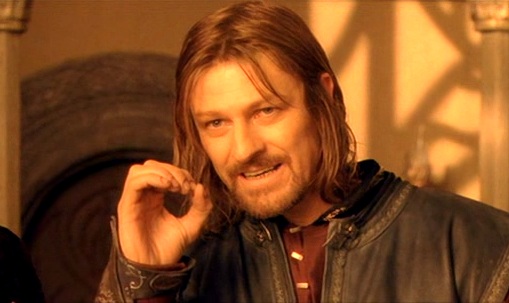 Отпустите уже фантазию…http://konvr.ru/
В раздатке – купоны на 30 т.р.

Сейчас не учитываются внешние параметры пользователя (час дня, день недели, гео, особенности запроса, источник, т.д.) – но будут.

Маркетологи? Все уже придумано?
Они просто не могли проверить много вариантов.
А сейчас – могут.
Итоги:
Недостоверные, малые данные использовать можно. Но аккуратно.
Много вариантов лендинга (срезы по MVT) проверить можно. Это не проблема.
Единственный метод – не накопление статистики с разовой обработкой, но тестирование гипотез в динамике, интерактивно.
ВСЁ.
Динамическое тестирование сайтов и landing page:еще больше вариантов
Трофименко Евгений
контакты raise@konvr.ru
услуги http://konvr.ru/